Непосредственно образовательная деятельность в старшей группе по речевому развитию.« Волшебный сундучок, откройся!»
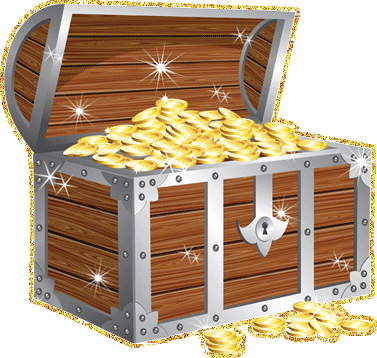 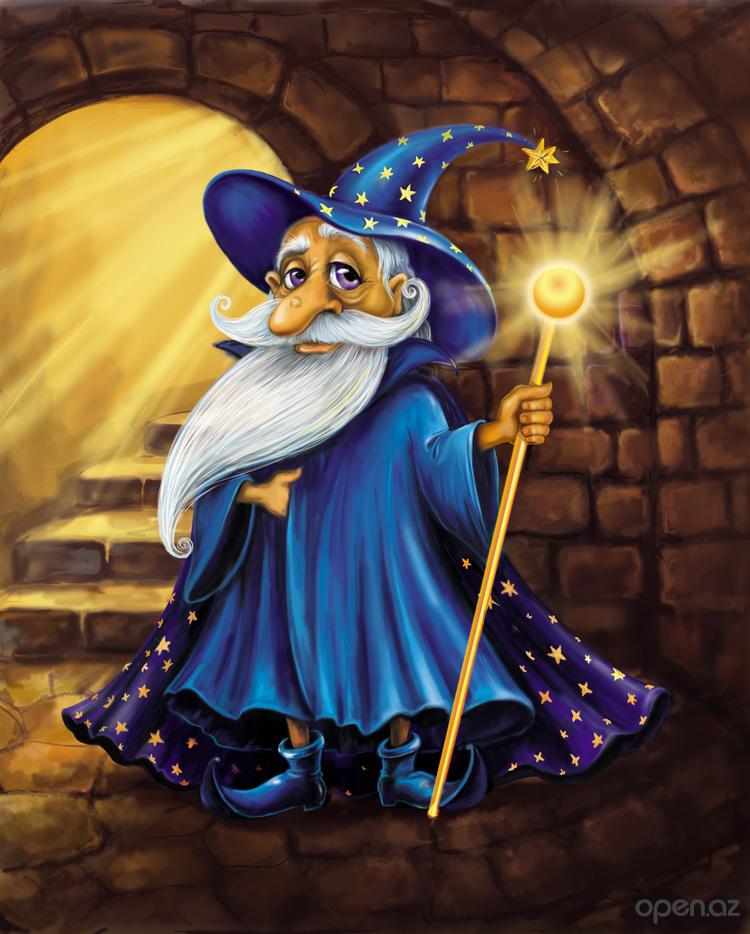 «В сундуке моем волшебном 
Много сказочных чудес,
Много шуток и загадок,
И веселья до небес.
Чтобы  замочки   открывать – 
Загадки нужно отгадать»
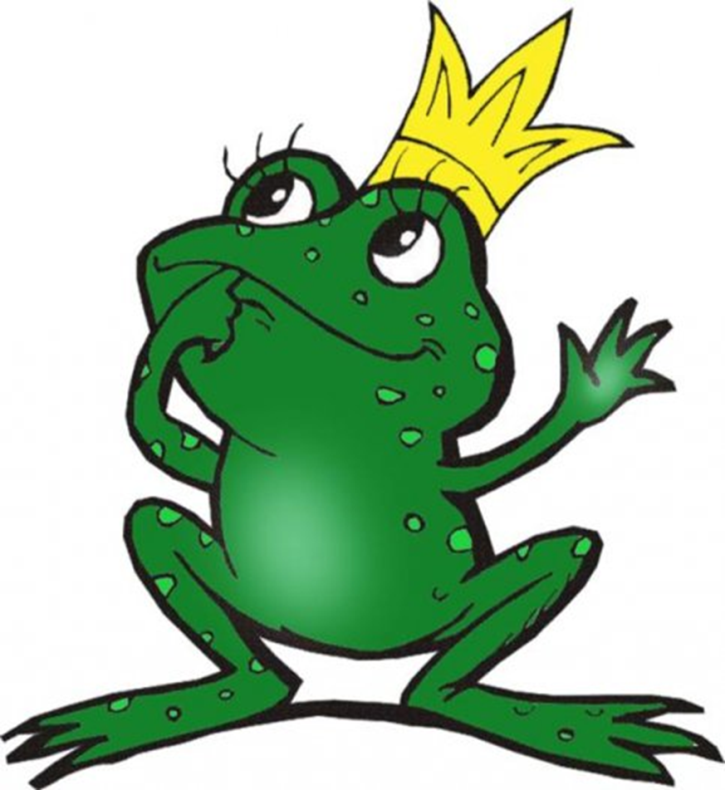 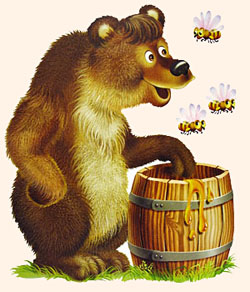 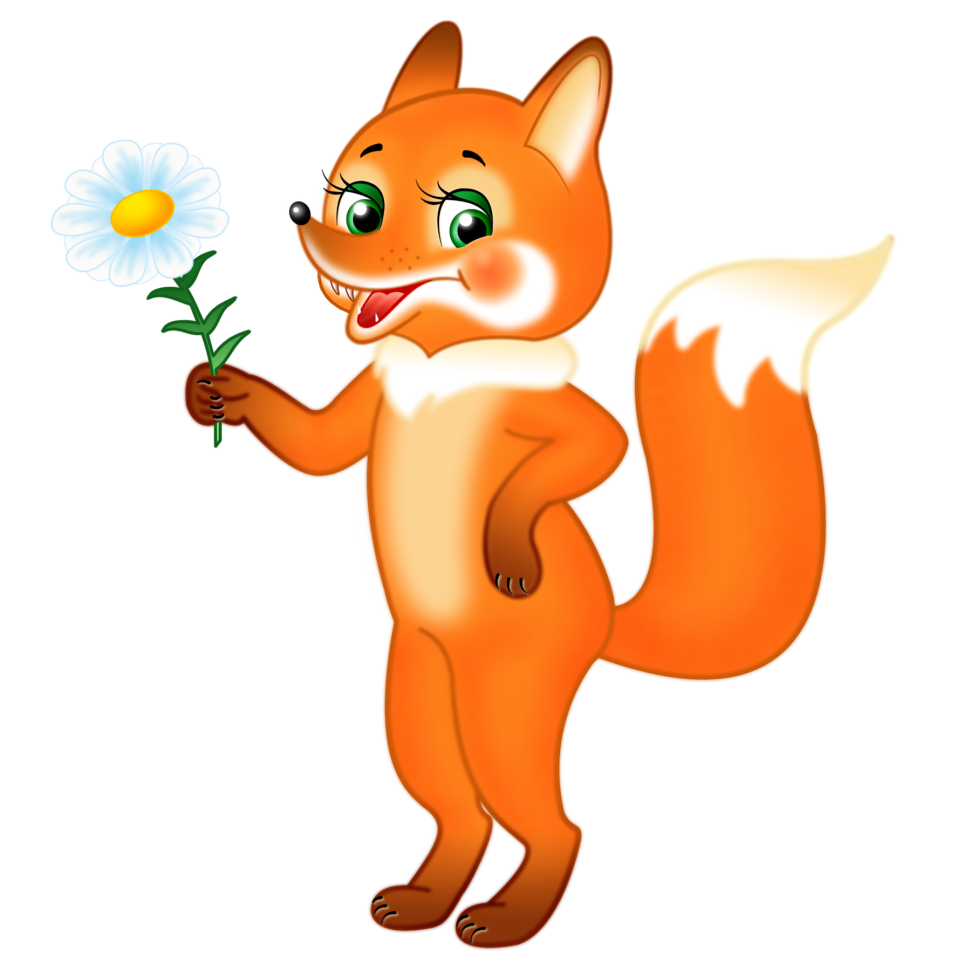 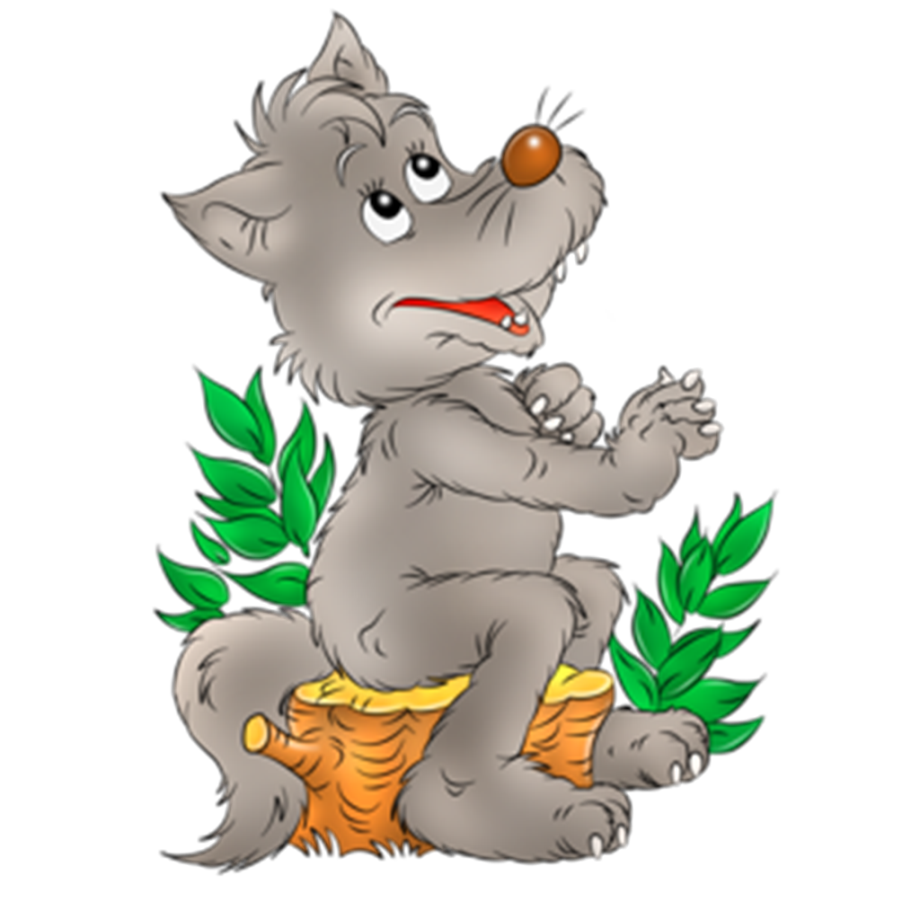 В сундучке этом хранится
Не сивка – бурка, не жар-птица
Не колобок, не изумруд,
А один волшебный фрукт.
Чтобы этот фрукт узнать – 
Загадку нужно отгадать:
Само с кулачок, красный бочок.
Потрогаешь – гладко, а откусишь – сладко.
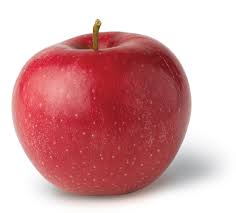 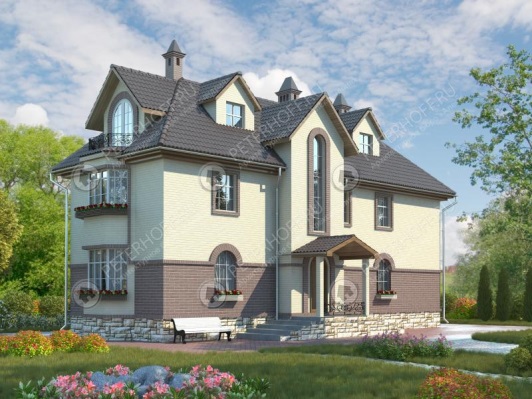 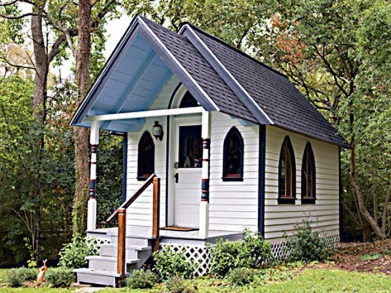 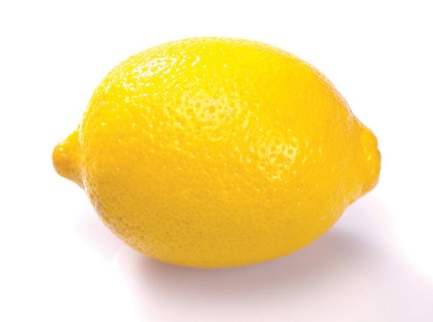 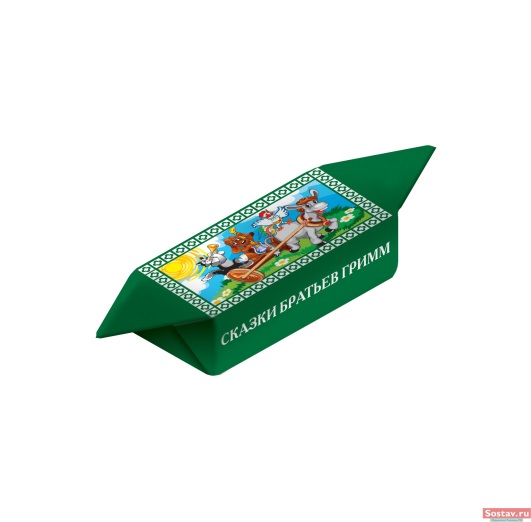 «Дорогие ребята! Эти очки не простые. Они очень помогали мне находить забытые вещи. Но если вы угадаете, на какую букву они похожи, то очки станут волшебными и помогут вам узнавать, что находится внутри разных предметов. А ещё эти очки помогут вам узнать один секрет. Желаю вам успехов и удачи в интересных открытиях!
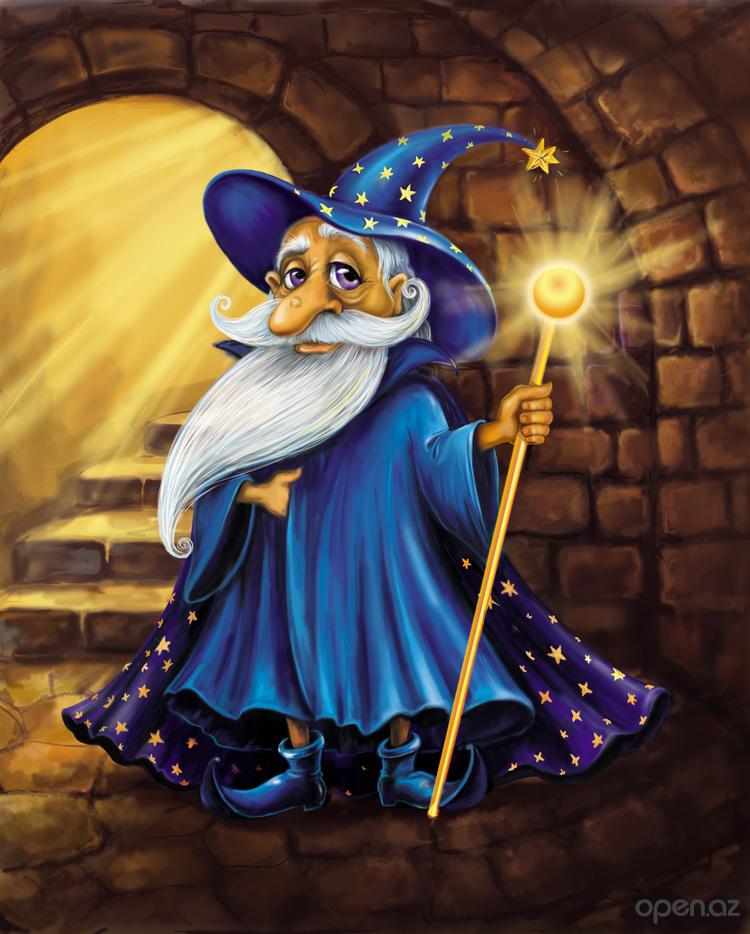 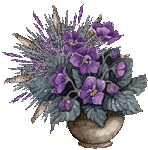 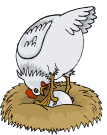 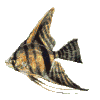 До новых  встреч!
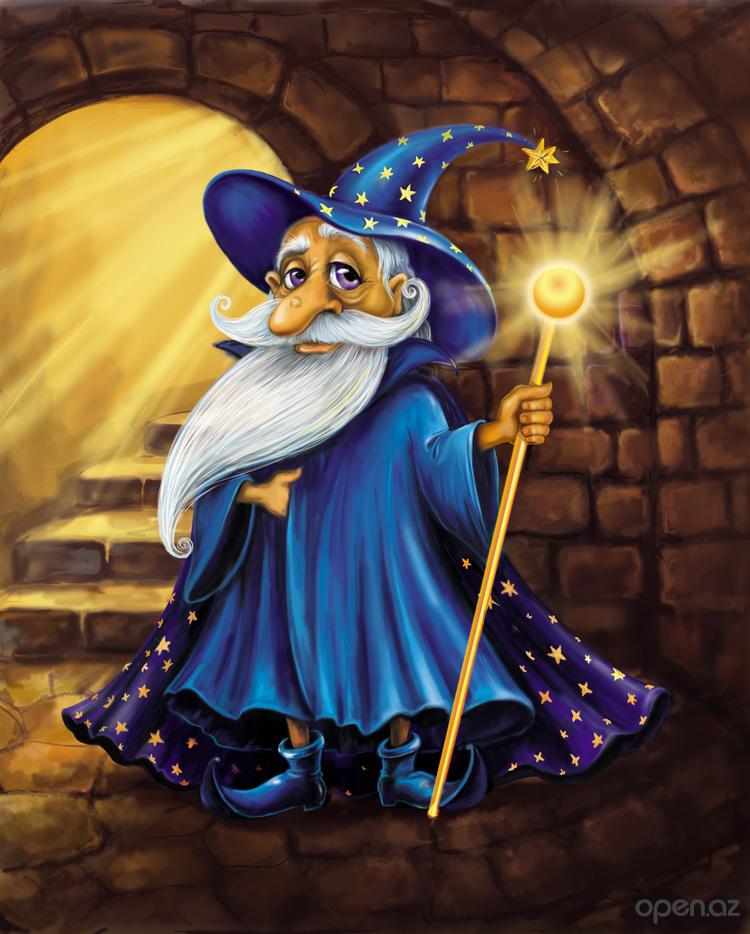